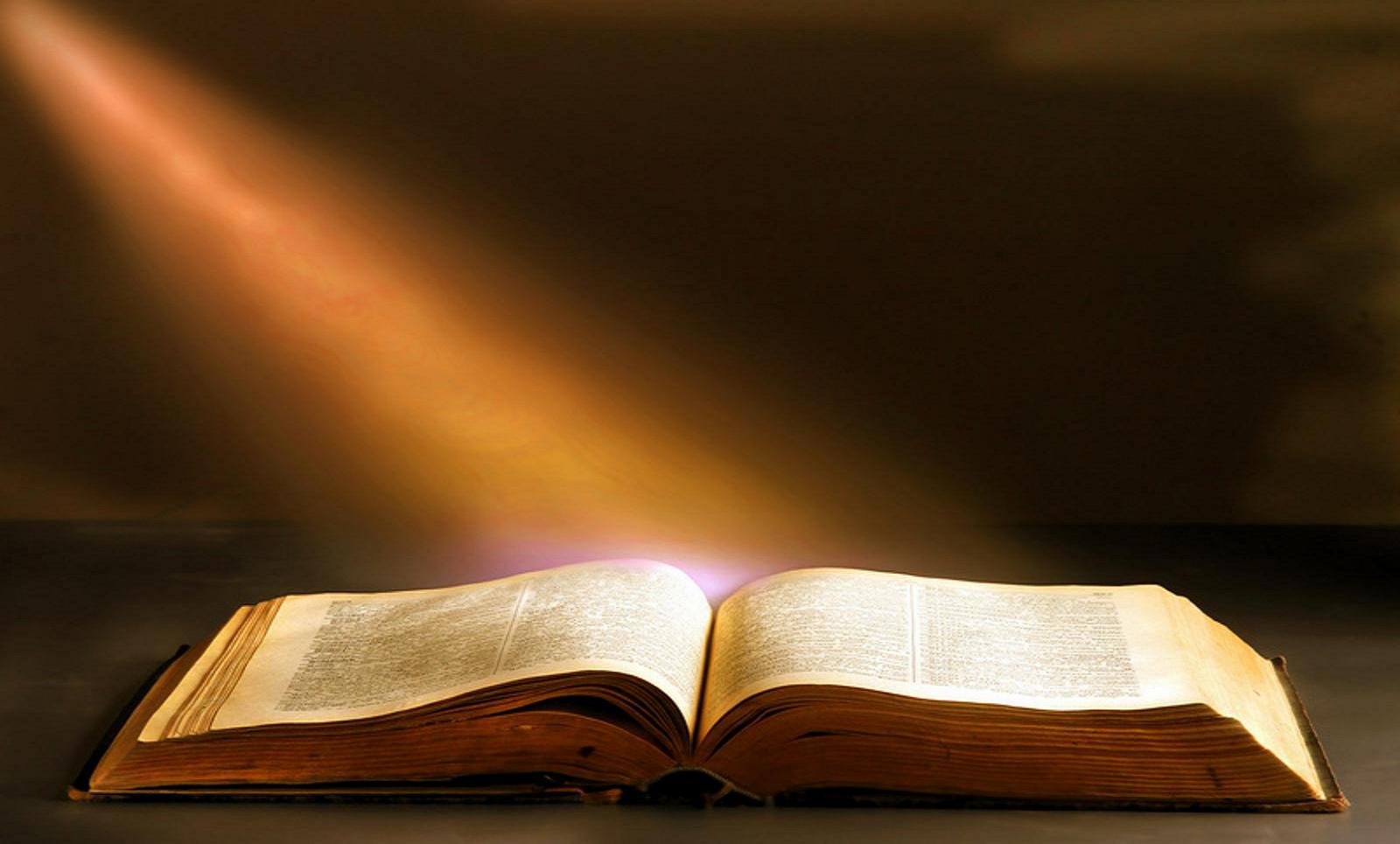 腓利門書
教我們的三件事
腓利門書 1-21
Britain has no permanent friends, 
nor permanent enemies. She has only permanent interests. 

英國沒有永遠的朋友，
也沒有永遠的敵人，
只有永遠的利益。
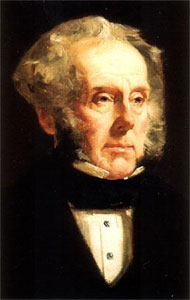 Lord Palmerston
結論